Instrumentation Overview: Measuring Caring in Nursing
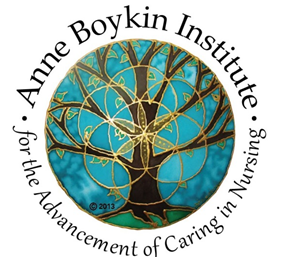 Instrumentation: Defined
Process of selecting or developing devices and methods appropriate for measuring an attribute or characteristic of interest 
Part of the measurement process
Elicits data from subjects (participants) or objects
Direct and Indirect Measures of Concept or Construct
Direct Measures: straightforward measurement of concrete object
Indirect Measures: indicators of concept used to represent abstract concept
Measurement: Defined
Rules for assigning numbers to objects to designate quantities of attributes
Assign numbers to subjects/participants or objects according to rules
Remember: attributes of objects vary day to day, from situation to situation, or from one object to another
Variability: numeric expression that signifies how much of an attribute is present in the object
Quantification communicates that amount
Relationship between Measurement and Data Collection
Measurement






Data Collection
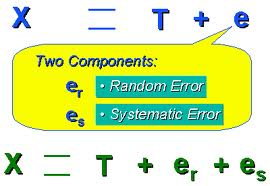 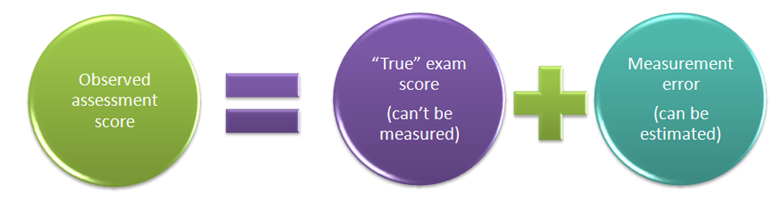 Psychometric Instruments and Questionnaires
Develop blueprint
Theory may be basis of items; achieve theoretical consistency
Search literature and connect items to literature
Conduct qualitative study on topic: use themes/codes as basis for item development
Interview participants knowledgeable on topic; use responses or themes/codes as basis for item development
Item = stem and distractors (scale)
Stem = stimulus; Distractor = elicits response to item stem
Constructing an Instrument
Define the construct
Identify items
Decide on scale type, e.g., Likert, Rating scale, Yes or No, etc.
Create blueprint
Item construction, grammar, bias, readability
Seek item reviewers (content validity: expert and Content Validity Index for each item)
Pilot with subjects/participants representative of population to be tested
Constructing an Instrument
Pilot or field test instrument; 10 subjects per item
Conduct inter-item or item-item correlations
Select items to retain
Conduct reliability studies
Conduct validity studies
Compile norms
Publish results of scale development
Instrument Construction Tips
Instructions: clear
Clarity of items: brief, objective, unambiguous
Format of items: simple to complex; balanced
Content; group items requiring same response format to avoid confusion
Fit instrument to subjects/participants: relevant questions; readability level; length
Questionnaire Items
•Scales– Ratio level scales = scale of 0 to 10– Likert scales = 
strongly agree, agree, uncertain, disagree, strongly disagree
rarely, seldom, sometimes, occasionally, usually (ordinal level)
 – Semantic differential scales = bipolar adjectives with 7-point scale
        between them (ordinal level)
Characteristics of Levels of Measurement
Measurement Controversy
Treating ordinal scales as interval or ratio may violate a rule, but the outcome is useful
Interval or ratio variables can be converted to ordinal or nominal scaled variables
Examples
Perceived Caring, 1 item, VAS scale: 0 to 100 mm (ratio level)
Perceived Caring total score on Likert or rank scaled items (interval level)
Perceived Caring item: Likert scale: strongly disagree = 1; disagree = 2; neither agree nor disagree = 3; agree = 4; strongly agree = 5 (ordinal level)
Caring Checklist item: Observed = 1; Not observed = 0 (nominal level)
Levels of Measurement: Nominal Scale
Nominal Scale: 
Labels for different categories of construct; categorical; discrete data; mutually exclusive, collectively exhaustive
dichotomous
Examples:
Marital status
Position on nursing staff
Reason for admission
Test item response: correct or incorrect
Medical diagnosis
Surgical procedure
Zip code
Levels of Measurement: Nominal Scale
Nominal: classify characteristics into categories
Gender: 1 = Male; 2 = Female; 3 = Prefer not to respond
Age: 1 = Young Adult; 2 = Middle Aged Adult; 3 = Older Adult
Group designation
Experimental (group exposed to caring curriculum) = 1
Comparison or Control (group exposed to standard curriculum) = 2
Levels of Measurement: Nominal Scale
Patients’ Country
Australia
Canada
Columbia
Cyprus
Finland
Indonesia
Iran
Ireland
Israel
Italy
Japan
Pakistan
Philippines
Republic of China
Thailand
United Kingdom
United States
Levels of Measurement: Nominal Scale
Marital Status
Single
Married
Living with partner
Divorced or separated
Widowed
Employment status
Full time
Part time
Unemployed
Disabled
Retired
Homemaker
Student
Levels of Measurement: Ordinal Scale
Ordinal Scale	
Classify and order data; ranked series; mutually exclusive, collectively exhaustive, rank ordered
examples
General Health Perception
1 = Very Good; 2 = Good; 3 = Fair; 4 = Poor; 5 = Very Poor
Attitude scale:
   	5 = strongly agree
	4 = agree
	3 = uncertain
	2 = disagree
	1 = strongly disagree
Adjectival rating scales:
    5 = Excellent; 4 = Very good; 3 = Good; 2 = Fair; 1 = Poor
Measurement Levels: Ordinal Scale
Ordinal Scales = categories of variables that can be ordered; distance between categories is unknown
socioeconomic status
low = 1; middle = 2; high = 3
opinion
very poor = 1; poor = 2; fair = 3; good = 4; excellent = 5
attitude
strongly disagree = 1; disagree = 2; neither agree nor disagree = 3; agree = 4; strongly agree = 5
Bipolar scale (Semantic Differential, bipolar adjectives, 7-point scale)
Please check (x) your degree of satisfaction with your nurses as caring on the following scale.
Poor |___|___|___|___|___|___|___| Excellent
            1       2       3       4       5        6       7
Levels of Measurement: Ordinal Scale
10		Certain, practically certain
9		Almost sure
8		Very probably
7		Probable
6		Good possibility
5		Fairly good possibility
4		Fair possibility
3		Some possibility
2		Slight possibility
1		Very slight possibility
0		No chance, almost no chance
Levels of Measurement: Ordinal Scale
6-point scale for Caring Behaviors Inventory versions
	1 = never; 2 = almost never; 3 = occasionally; 4 = usually; 5 = almost always; 6 = always
7-pockets (piles of 3 x 5 cards) for 50 items of Care-Q, 7-point scaled items: Example
 	1 item = Most Important (7)
	4 items = Fairly Important (6)
	10 items = Somewhat Important (5)
	20 items = Neither Important nor Unimportant (4)
	10 items = Somewhat Unimportant (3)
	4 items = Unimportant (2)
	1  item = Not Important (1)
Levels of Measurement: Ordinal Scale
Ordinal: attributes ordered according to some criterion; sorts objects on basis of their standing on an attribute (e.g., item on instrument) relative to each other
Caring Behaviors Assessment (CBA)
5-point Likert-type scale on perceived importance of a behavior
1 = Little Importance to 5 = Very Important
Delphi Techniques: Start with Themes, Move to Ordinal-Scaled Items
Used to measure the judgments of a group of experts, assess priorities, or make forecasts
panel of experts identified
series of rounds or questions
Round 1: start with open-ended items; calculate means and SDs; create second questionnaire; items scaled on ordinal level
round 2: present questionnaire with statistics and additional open-ended items; create third questionnaire
round 3: present questionnaire with statistics and elicit responses
round 4: continues
Wolf, Z. R., Freshwater, D., Miller, M., Jones, R. A. P., & Sherwood, G. (2003). A standard of care for caring: A Delphi study. International Journal for Human Caring, 7(1), 34-42.
Levels of Measurement: Ordinal or Ratio Scales
Visual Analogue Scale (magnitude scaling)
10 cm line with anchors; situated horizontally or vertically
Subject  asked to place mark through line to indicate intensity of stimulus
Ruler (same one) measures distance from left to right or bottom to top
No nurse caring |______________________| Nurse caring as good as it could be
Measurement Levels: Interval
Ordinal Scale
Mutually exclusive, collectively exhaustive, rank ordered, at equal intervals
Examples
CBI-E total scores (ordinal scaled items summed) = Mean, 70 to 79 years group = 71.05; SD = 10.41
Care-Q Monitors/follows through item: Mean = 5.04, SD = 1.34)
Care-Q Anticipates Subscale (patients): Mean = 4.47
Measurement Levels: Interval
Interval Scales = distances between values are equal because there is one accepted physical unit of measurement
Total score on Caring Behaviors Inventory-42, 24, and 16 and Caring Behaviors Inventory for Elders: sum of item responses 
Knowledge test score on elements of nurse theorists formulations: Boykin and Schoenhofer, Erikkson, Halldorsdottir, Locsin, Ray, Swanson, Watson: sum of item responses
Measurement Levels: Ratio
Ratio Scale
Mutually exclusive, collectively exhaustive, rank ordered, at equal intervals, and with absolute zero
Example
Caring Nurse Visual Analog Scale = some scores of respondents might measure 0 on the 10 cm line
Measurement Levels
Ratio Scales = zero point 
Can multiply and divide across a ratio scale 
100 Kg is twice as heavy as 50 Kg
10 cm is twice as long as 5 cm
Total Scores on Construct or Concept
Test scores are based on test item responses
Test items must be articulated precisely and succinctly
Items must reflect specific concept or domain of content
Carefully crafted items on test are primary method by which skilled test developer reduces error variance (error of measurement), increases test scores’ reliability
Instrument Readability
Grade level increases with number of syllables in words of item stems, distractors, instrument directions
Various readability formulas available
Readability Statistics follow Review, Spelling check procedure
Install in computer, open Word: File, Options, Proofing, √ Show Readability Statistics
Readability of Caring Behaviors Inventory for Elders (CBI-E) = 4.5 Flesch-Kincaid grade level: included directions, all items, & demographic profile
Readability of Caring Behaviors Assessment (CBA) = 6th grade level Flesch Readability Formula
Response Rate
Important to report as percentage; critique response rate in study limitations
Instrument did not include an important alternative or response
Subject may have no knowledge or opinion on subject
Response rate may threaten sample representativeness even with randomization
Stamped, self-addressed envelope
Postcard, phone call to remind respondents
Email reminders
Overall Description of Instrument
Name, Acronym, Author/Creator, construct being measured (conceptual definition); instrument scores generate operational definition
Number of items
Scaling of items or type of scaling (Q-Sort; Likert; Ranks; VAS, Checklist, etc.)
Summing of ordinal items to create total score versus treating items as ordinal scaled data
Previous reliability and validity procedures
Current study’s reliability and validity procedures
Time to administer or complete
Person completing
Caring Behaviors Inventory-42
Respectful deference to other (courteous regard for the other)
(3,8,1,9,11,2,4,10,7,27,15,28) 12 items; Cronbach’s alpha = 0.8906
Assurance of human presence (investment in the other’s need and security)
(16,35,37,34,32,36,30,26,33,31,18,29) 12 items; Cronbach’s alpha = 0.9221
Positive connectedness (optimistic and constant readiness of the part of the nurse to help the other) 
(12,25,5,14,13,6,23,21,17) 9 items; Cronbach’s alpha = 0.8452 
Professional knowledge and skill (proficient, informed and skillful nurse)
(19,24,22,38,20) 5 items; Cronbach’s alpha = 0.8157 
Attentiveness to other’s experience (appreciation of and engrossment in the other’s perspective and experience)
(40,39,41,42) 4 items; Cronbach’s alpha = 0.8191
Instruments Measuring Nurse Caring
Instruments Measuring Nurse Caring
Instruments Measuring Nurse Caring
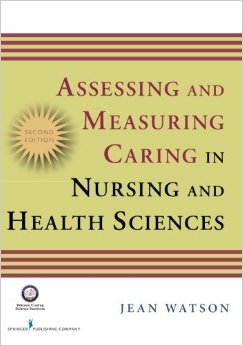 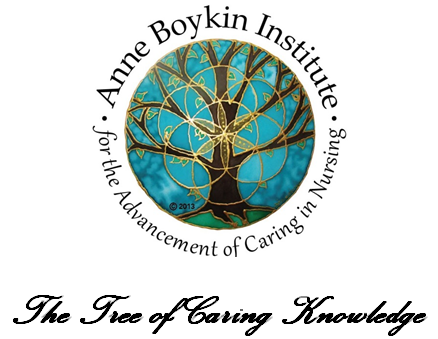